Directions
Go to the Home tab> then click on arrange>then click on Task Pane
Name all objects in the next slide
Make Mr. Wade jump slightly up and down
Make Lebron move slightly to the right
On your keyboard press F5 to view animation
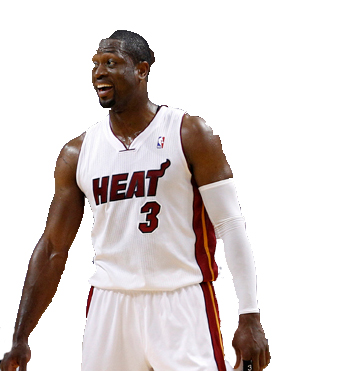 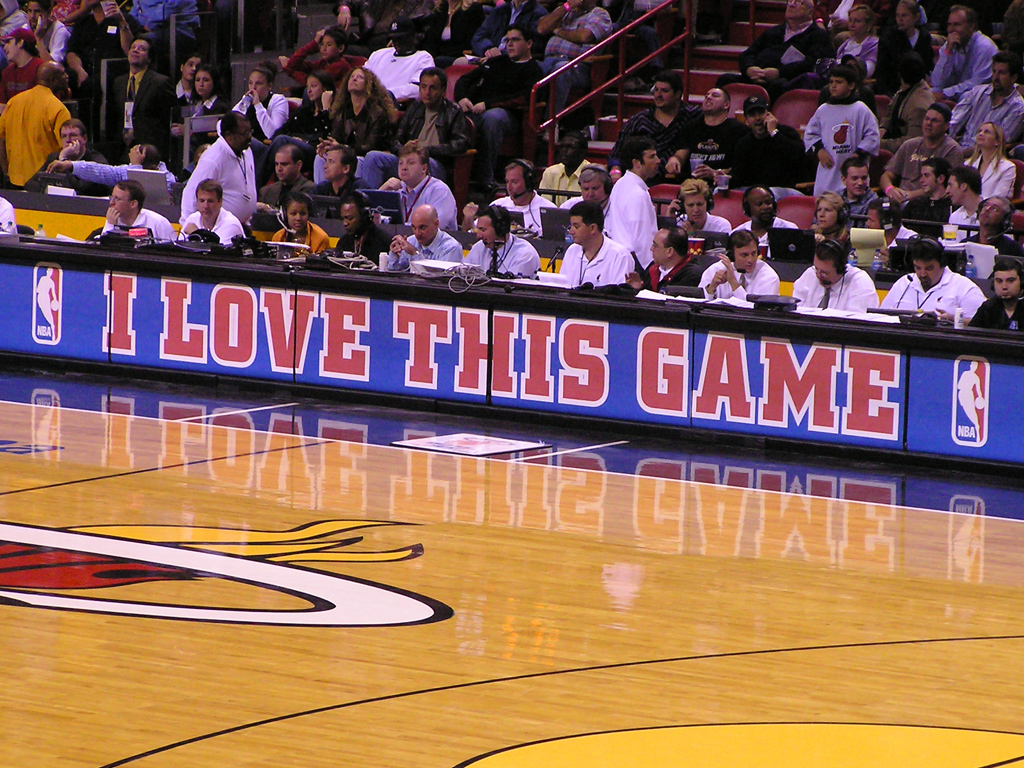 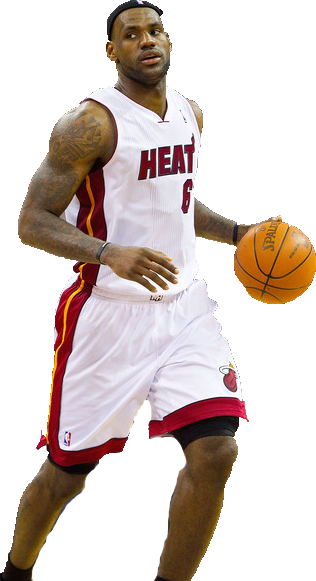 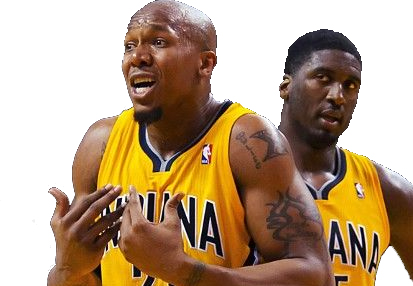 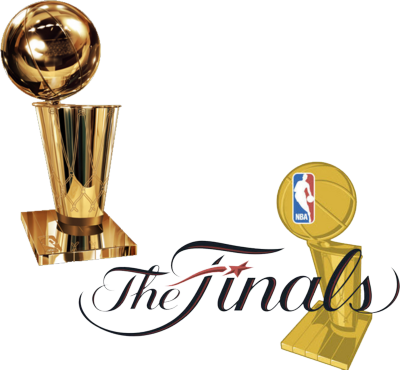